Подвижные игры для дошкольников
Выполнила: Гусарова Е.В.
Значение подвижных игр для дошкольника.
Для дошкольников значение подвижных игр очень велико, ведь благодаря играм происходит всестороннее развитие ребенка, совершенствуется координация движений, приобретаются навыки работы в команде и формируются многие из нравственных качеств – умение приходить на помощь, уступать. Играя все вместе в подвижные игры, дети учатся ориентироваться в пространстве, согласовывать свои действия с остальными играющими
Подвижные игры делятся на:
бессюжетные
   сюжетные
   спортивные
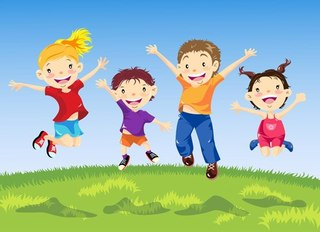 Эмоции в игре
В ходе подвижных игр дети приобретают способность направлять свои эмоции на достижение цели, а не на соперников.
Учатся не только побеждать, но и проигрывать
Ничто так не сближает детей, как полученные совместно хорошие эмоции и проявленная в игре взаимовыручка.
Выбор подвижной игры.
При выборе подвижной игры следует  учитывать уровень развития участников – чтобы игра не оказалась слишком простой или излишне сложной.
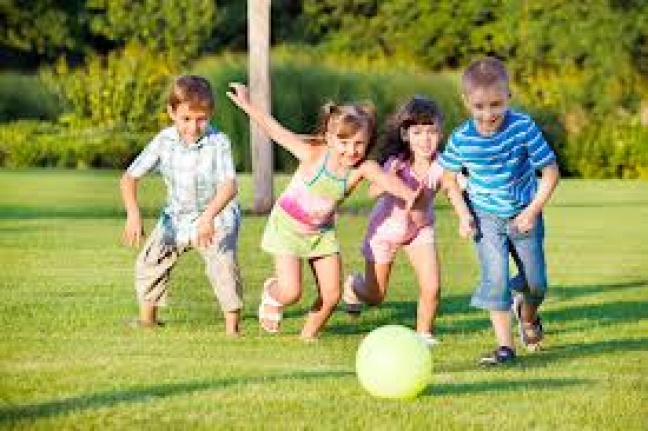 Польза подвижных игр для здоровья детей.
развивают координацию, стимулируют кровообращение, укрепляют сердечно-сосудистую систему, оказывают благотворное влияние на вестибулярный аппарат, насыщают клетки организма кислородом, повышают активность головного мозга, способствуют развитию концентрации и внимания.
 обеспечивают психологическую разрядку, восстанавливают душевное равновесие, избавляют от психосоматики и мышечных блоков.